Leslie Pope
Anatomy of a Creative Commons License
Content in this Google Slide is offered under a CC Attribution unless otherwise noted.
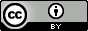 Three Layers of of the Creative Commons License
Legal Code
Contains the “lawyer-readable” terms & conditions that are legally enforceable in court.
Commons Deed
1. Most well-known layer
2. Human readable
3. For example, CC By means you are free to remix, transform, and build upon the material for any purpose. YOu must give appropriate credit.
Machine Readable
1. Summary of key freedoms granted & written in a format that technology can understand
2. Makes finding CC licensed work easier when using a search engine
Machine Readable
Human Readable
Legal Code
‹#›
Four License Elements
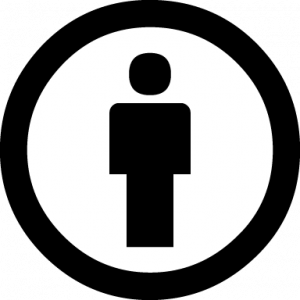 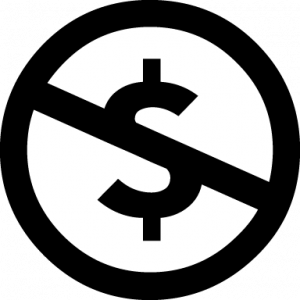 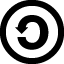 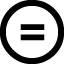 ‹#›
Six Creative Common Licenses
Attribution CC by (remix, tweak, and build upon your work as long as credit is given to you)
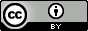 Attribution ShareAlike CC BY-SA (remix, tweak, give credit to you but license work under identical terms)
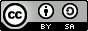 Attribution-NoDerivs CC BY-ND (reuse for any purpose, give credit to you, but don't share in adapted form)
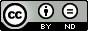 Attribution-NonCommerical CC BY-NC (allows people to use the work for noncommercial reasons, don't have to license your work on same terms but must give credit to you)
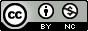 Attribution-NonCommercial-ShareAlike CC BY-NC-SA (allows people to use the work for noncommercial reasons, license your work on identical terms and give credit to you)
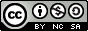 Attribution-NonCommercial Noderivs CC BY-NC-ND (allows people to use the work for noncommercial reasons, most restrictive-download and give you credit but cannot change them)
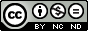 ‹#›
How CC Licenses Affect Exceptions & Limitations to Copyright
CC Licenses do not reduce, limit, or restrict any rights under exceptions and limitations to copyright.

CC Licenses are free of charge to the public and you do not have to register with CC for a license to work.
‹#›
How CC Licenses Affect Exceptions & Limitations to Copyright
CC licenses do not reduce, limit, or restrict any rights under exceptions and limitations to copyright, such as fair use or fair dealing. If your use of CC-licensed material would otherwise be allowed because of an applicable exception or limitation, you do not need to rely on the CC license or comply with its terms and conditions.
Fair use is limited use of copyrighted material without having to first acquire permission from the copyright holder. 
Fair dealing is a limitation and exception to the exclusive right granted by copyright law to the author of a creative work. 
Senack, E. (2018, July 18). Ethan Senack. Retrieved from              
     https://creativecommonsusa.org/index.php/ufaqs/what-is-the-difference-between-
     fair-use-and-cc/
‹#›
How the CC Affect Works in the Public Domain
Creative Commons has an option for creators who want to take a “no rights reserved” approach and disclaim copyright.
Some countries do not allow creators to dedicate their work to the public domain through a waiver, so…..
CC has a fall-back that allows anyone in the world to do anything with the work unconditionally.
If the waiver and fall back are not enforceable, CC promises not to assert copyright against reusers!
Also has non competition laws
It’s called CC0 (CC Zero), the public domain tool.
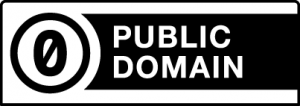 ‹#›
CREDITS
Special thanks to all the people who made and released these awesome resources for free:
Presentation template by SlidesCarnival
When we share, everyone wins. (n.d.). Retrieved from https://creativecommons.org/
‹#›